Figure 7. Subject-model comparison for individual subjects. Individual confusion matrices for all 16 subjects, using ...
Cereb Cortex, Volume 26, Issue 7, July 2016, Pages 3064–3082, https://doi.org/10.1093/cercor/bhv129
The content of this slide may be subject to copyright: please see the slide notes for details.
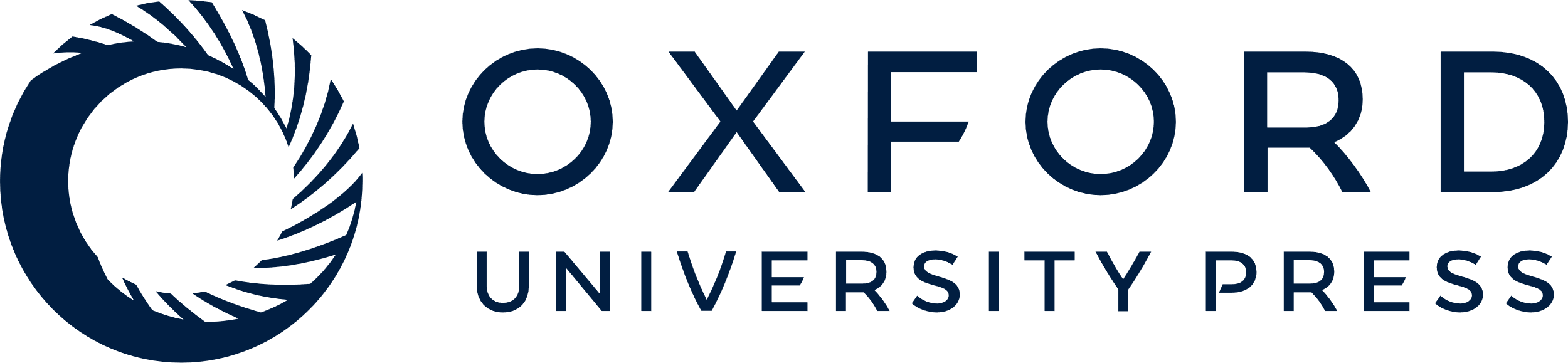 [Speaker Notes: Figure 7. Subject-model comparison for individual subjects. Individual confusion matrices for all 16 subjects, using all trials (A), target-absent trials (B), or error trials (C). The format for each confusion matrix is the same as that in Figure 6D–F. Matrices with diagonal values significantly higher than non-diagonal values indicate above-chance agreement between model and subject across trials (*P < 0.05, **P < 0.01, ***P < 0.001, n.s.: not significant, Wilcoxon rank-sum test).


Unless provided in the caption above, the following copyright applies to the content of this slide: © The Author 2015. Published by Oxford University Press. All rights reserved. For Permissions, please e-mail: journals.permissions@oup.com]